“Poise and Perseverance”
The Impact Three Black Women Had on Integrating Higher Education
​
Agenda 
Introduction Video and Think-Pair-Share
Jigsaw Activity 
Class Discussion 
Flipgrid Video Reflection
Introduction
While watching the video think about the following:
 1. What you think higher education means  
 2. Black people’s experience with higher education through history
Jigsaw - Part 1
In your expert groups, you will use the reading, picture, and quote to answer the questions on your Jigsaw activity Graphic Organizer.
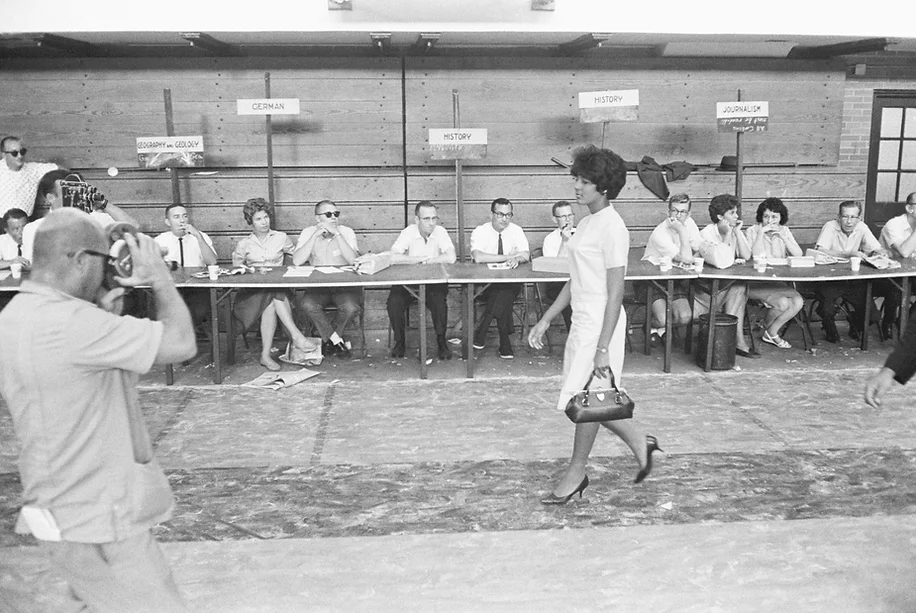 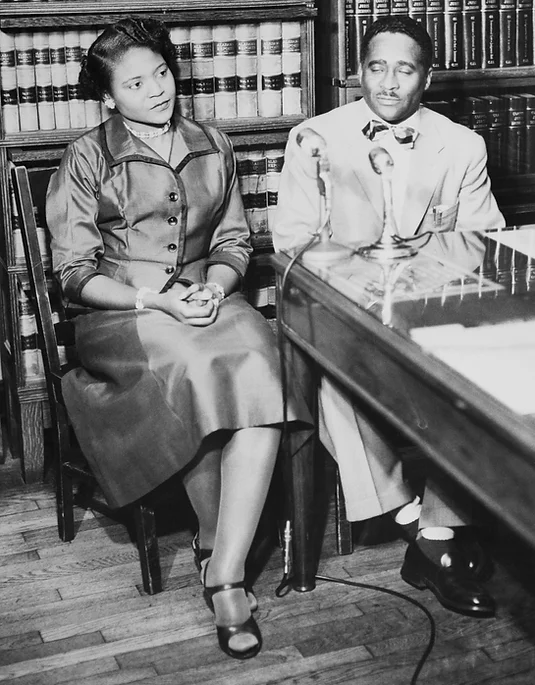 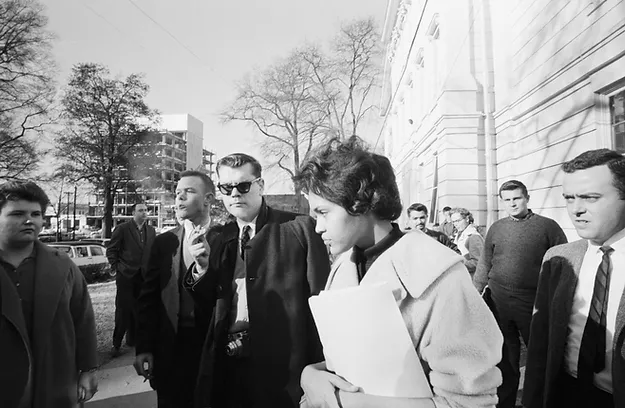 All images from Bettman Collection/Getty Images
Group A: Autherine Lucy             Group B: Charlayne Hunter                   Group C: Vivian Malone
Jigsaw - Part 2
“One day, any day, you must be bold, have courage, and walk through a door that leads to opportunity for others.” 
– Vivian Malone
In your mixed groups you will:

Summarize what you learned about your assigned woman to your new group 

2) Read paragraph 10 together


Answer the discussion
      question together
Flip Grid Gratitude!
Both Autherine Lucy and Charlayne Hunter are alive today!

Make a FlipGrid video addressing the following (at least 2 minutes in length): 
Share how Lucy, Hunter, and Malone made a difference in higher education
Thank Lucy, Hunter, and Malone
Discuss how the Lucy, Hunter, and Malone have inspired you